KOBIETA I MĘŻCZYZNA
SKAZANI NA SIEBIE
CZY 
OBDAROWANI SOBĄ?
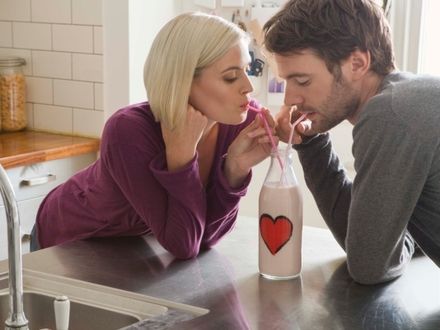 RODZICE

JAKO PODSTAWOWY WZORZEC 
RELACJI INTERPERSONALNYCH
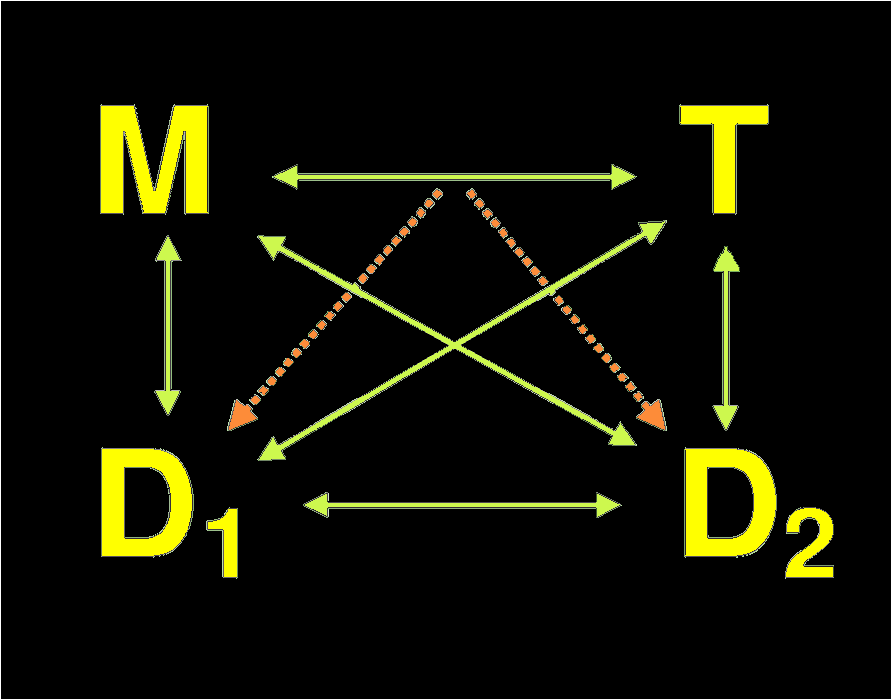 PÓŁŻARTEM – PÓŁSERIO Mózg kobiety
PÓŁŻARTEM – PÓŁSERIO Mózg mężczyzny
SPOSÓB FUNKCJONOWANIA MĘŻCZYZNA                    KOBIETA
życie w świecie rzeczy

poświęcanie się pracy zawodowej
życie w świecie ludzi

troska o osoby, o relacje, o wychowanie
PODZIELNOŚĆ UWAGIMĘŻCZYZNA                     KOBIETA
koncentracja na jednej wykonywanejczynności, dokładność,szczegółowość,

aby usłyszeć, co się do niego mówi, musi odłożyć wykonywaną czynność i skoncentrować uwagę na osobie mówiącej
wykonywanie wielu czynności równocześnie,

podzielność uwagi
SPOSTRZEGAWCZOŚĆ I PAMIĘTANIE DROBIAZGÓWMĘŻCZYZNA                 KOBIETA
spostrzegawczość - kobieta widzi dookoła wszystko
pamiętanie drobiazgów,
selektywna spostrzegawczość 
widzi tylko to, co jest potrzebne i przydatne,
SPOSÓB MYŚLENIAMĘŻCZYZNA             KOBIETA
myśli, jak przekształcić czynność tak, by wkładać jak najmniej wysiłku

oddanie inicjatywy mężczyźnie do zaprowadzania zmian w domu jest szansą na znalezienie wielu nowych rozwiązań.
myśli, jak poukładać wiele rzeczy do zrobienia, żeby wszystko zrobić naraz w jednym czasie,
zdominowanie życia rodzinnego przez kobietę grozi zupełnym wycofaniem z życia rodzinnego mężczyzny.
SPOSÓB MÓWIENIAMĘŻCZYZNA             KOBIETA
wyraża na głos to, co czuje, do wniosków dochodzi wmiarę mówienia (tzw. głośne myślenie)

łatwość mówienia, wyrażania emocji
kobiecy “przymus komunikowania się"
wyrażanie rzeczy przemyślanych(wnioski)


oszczędność w słowach
krótkie, rzeczowe odpowiedzi
WYRAŻANIE UCZUĆ I EMOCJIMĘŻCZYZNA             KOBIETA
pragnie być stale zdobywana;

łatwość wyrażania uczuć i emocji
skłonność mówienia o uczuciach o świecie ludzi,
pragnie poczuciastabilności, że zdobył już kobietę i ją posiada,

dystans do wyrażania emocji i trudność w ich werbalizowaniu,
skłonność do mówienia o świecie rzeczy
POCZUCIE WŁASNEJ WARTOŚCIMĘŻCZYZNA             KOBIETA
w kategoriach rozumu, siły, sprawności.
lubi, by doceniono jego zdolności, organizacyjne, intelektualne
przeżywanie wartości w kategoriach moralnych i estetycznych
chce być piękna, chce tworzyć dobro i piękno oraz chce, by to było zauważone
PRACA I WYPOCZYNEKMĘŻCZYZNA             KOBIETA
cel: ważna jest użyteczność i przydatność, 
po pracy musiodpocząć (drzemka)

działanie według planu,patrzenie w przyszłość:
cel: ważny jest odbiór adresata


zmęczona odpoczywaprzy innej czynności,
wykonywanie kilku czynnościrównocześnie
REAGOWANIEMĘŻCZYZNA             KOBIETA
przez rozum,
nie można go do niczego zmusić, jeśli to się sprzeciwia jego rozumowi
przez uczucia,
nie można jej do niczego zmusić, jeśli to się sprzeciwia jej uczuciom.
REAKCJE PSYCHOSEKSUALNEMĘŻCZYZNA             KOBIETA
pobudzają go bodźce wzrokowe,

wyraża miłość przez działanie, zaloty kobiety odczytuje jednoznacznie

szybkie dążenie do momentu współżycia,

przeżycia mężczyznymożna porównać do ognia z zeschłych liści
wrażliwa na dotyk, słuch i zapach oraz wrażliwość
działania seksualne łączy z głębokim oddaniemuczuciowym mężczyzny,

“uduchowiona" seksualnośćsilnie połączona z potrzebą bycia kochaną,

przeżycia kobiety można porównać do płonącego węgla
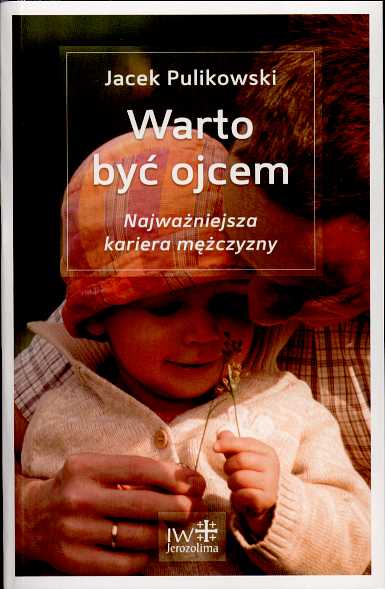 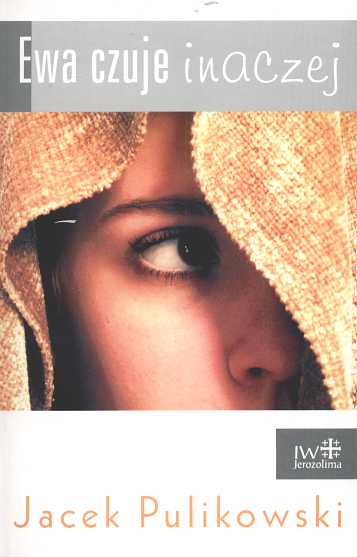 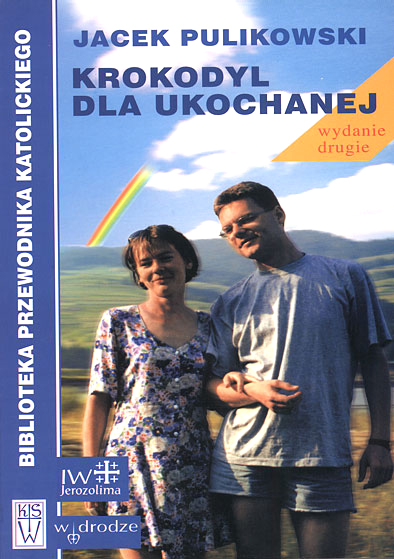 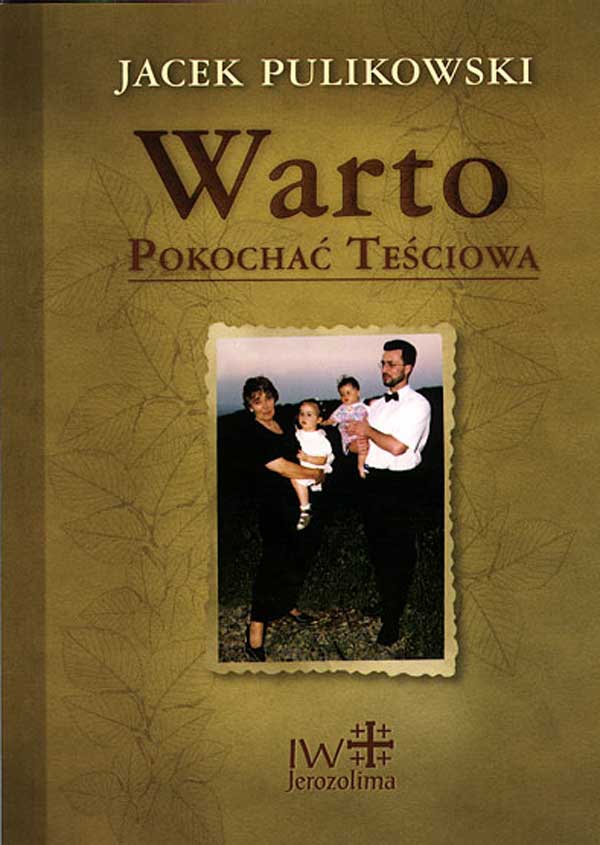 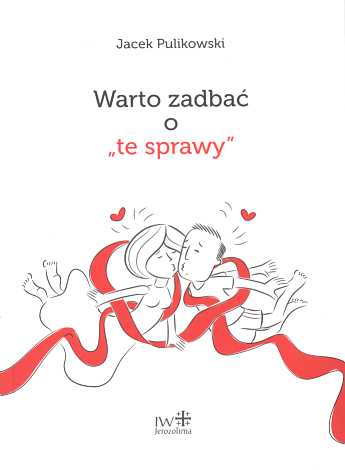 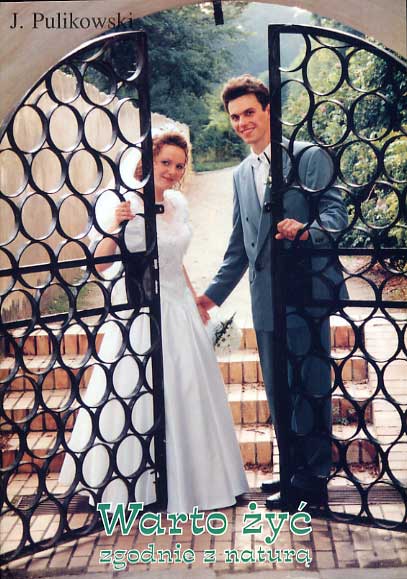 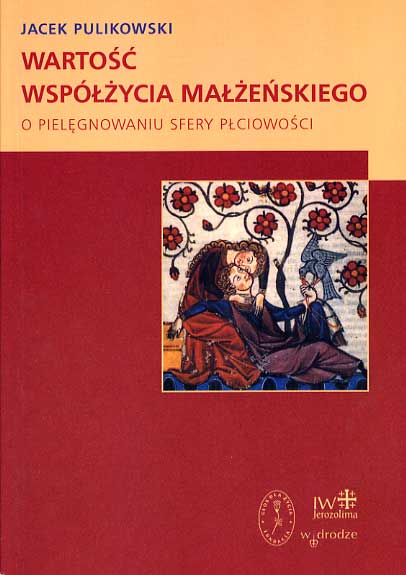 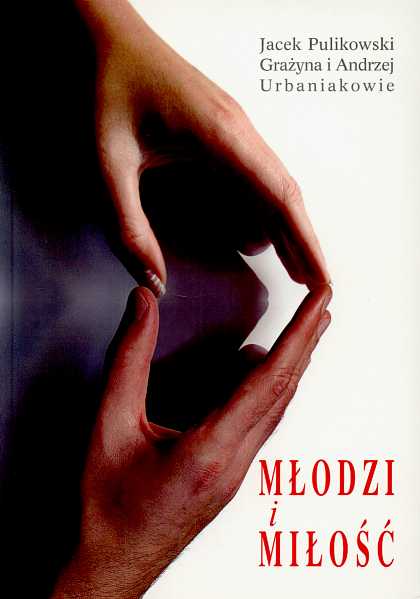 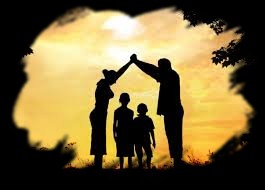 DZIĘKUJĘ ZA UWAGĘ!